ACTIVIDADES DESARROLLADAS POR LA SUBGERENCIADE PROYECTOS Y VIVIENDAS
DEPARTAMENTO DE INSPECCIONES
MES DE ENERO DEL 2,017
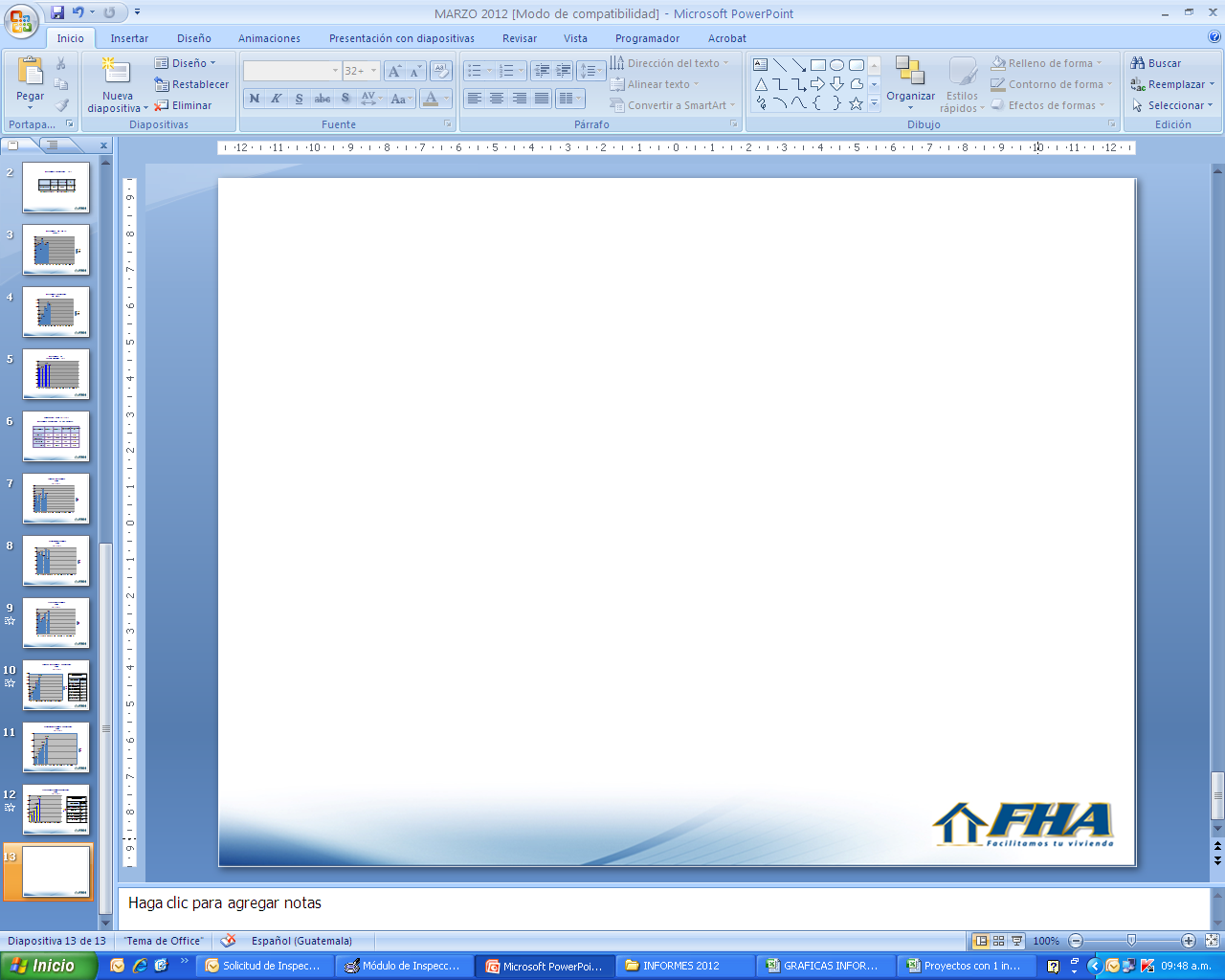 INSPECCIONES ACUMULADAS 
ENERO 2017
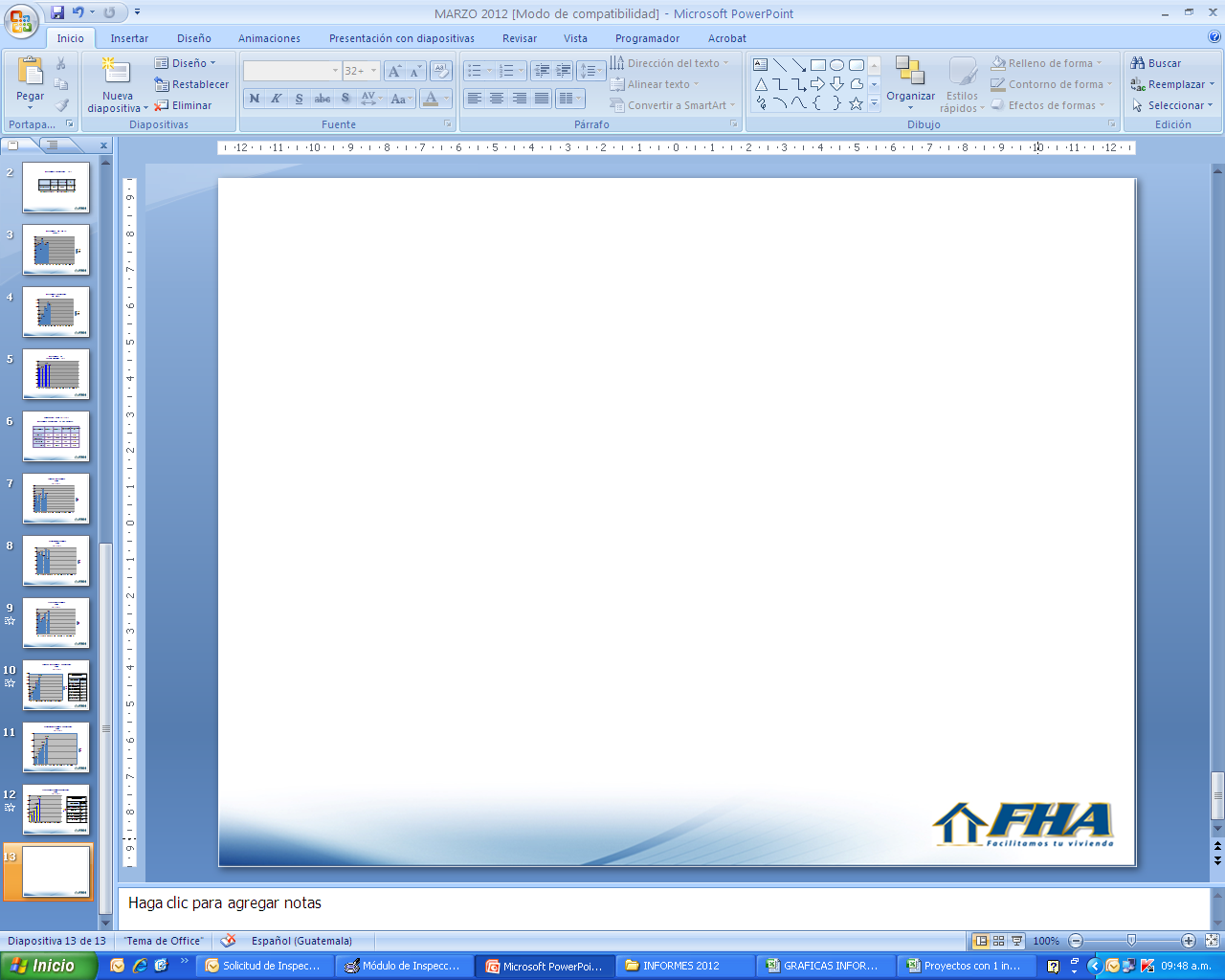 INSPECCIONES ACUMULADAS ENERO 2017
INSPECCIONES SIN 1B Y 2B 
ENERO 2017
[Speaker Notes: José Alfredo Guzmán]
INSPECCIONES ACUMULADAS
 SIN 1B Y 2B
ENERO 2017
INSPECCIONES DE 
ENERO A DICIEMBRE 2017
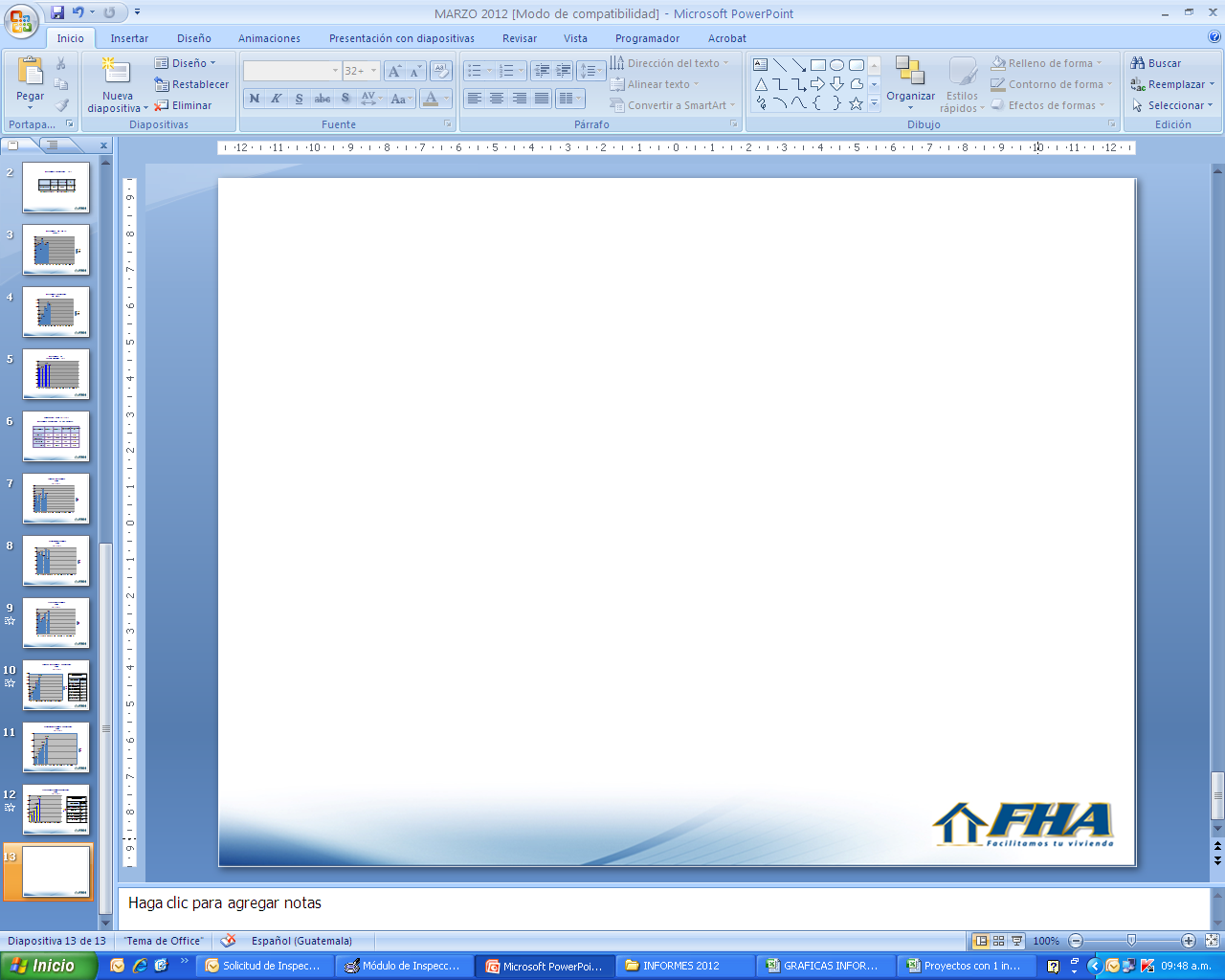 COMPARATIVO AÑOS  2016-2017
INSPECCIONES ACUMULADAS AL MES DE ENERO
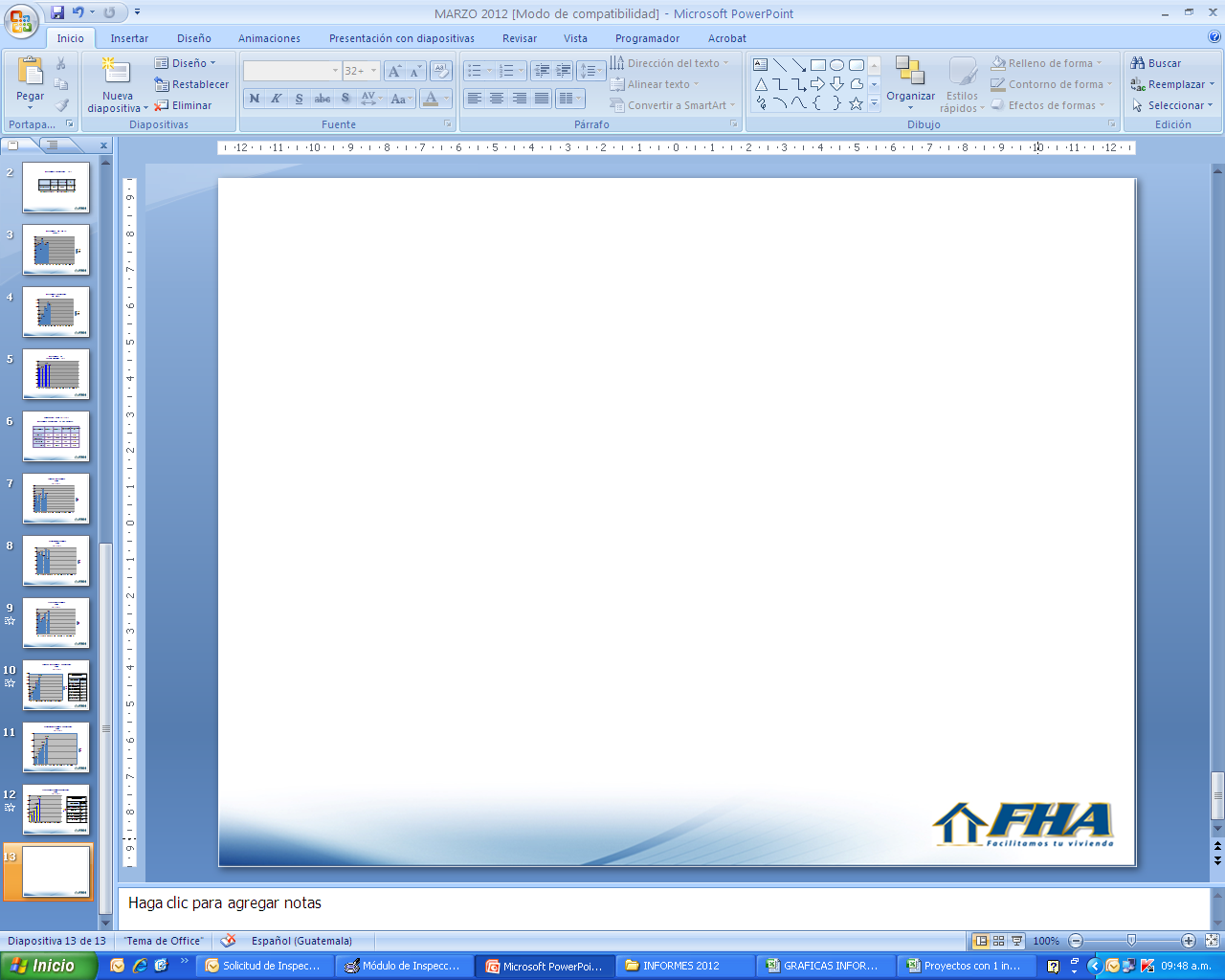 PRIMERAS INSPECCIONES 
ENERO
2016 -  2017
SEGUNDAS INSPECCIONES 
ENERO
2016-2017
TERCERAS INSPECCIONES
ENERO
2016-2017
PRIMERAS INSPECCIONES ACUMULADAS
ENERO
2016-2017
-24%
PORCENTAJE
SEGUNDAS INSPECCIONES ACUMULADAS 
ENERO
2016-2017
-31%
PORCENTAJE
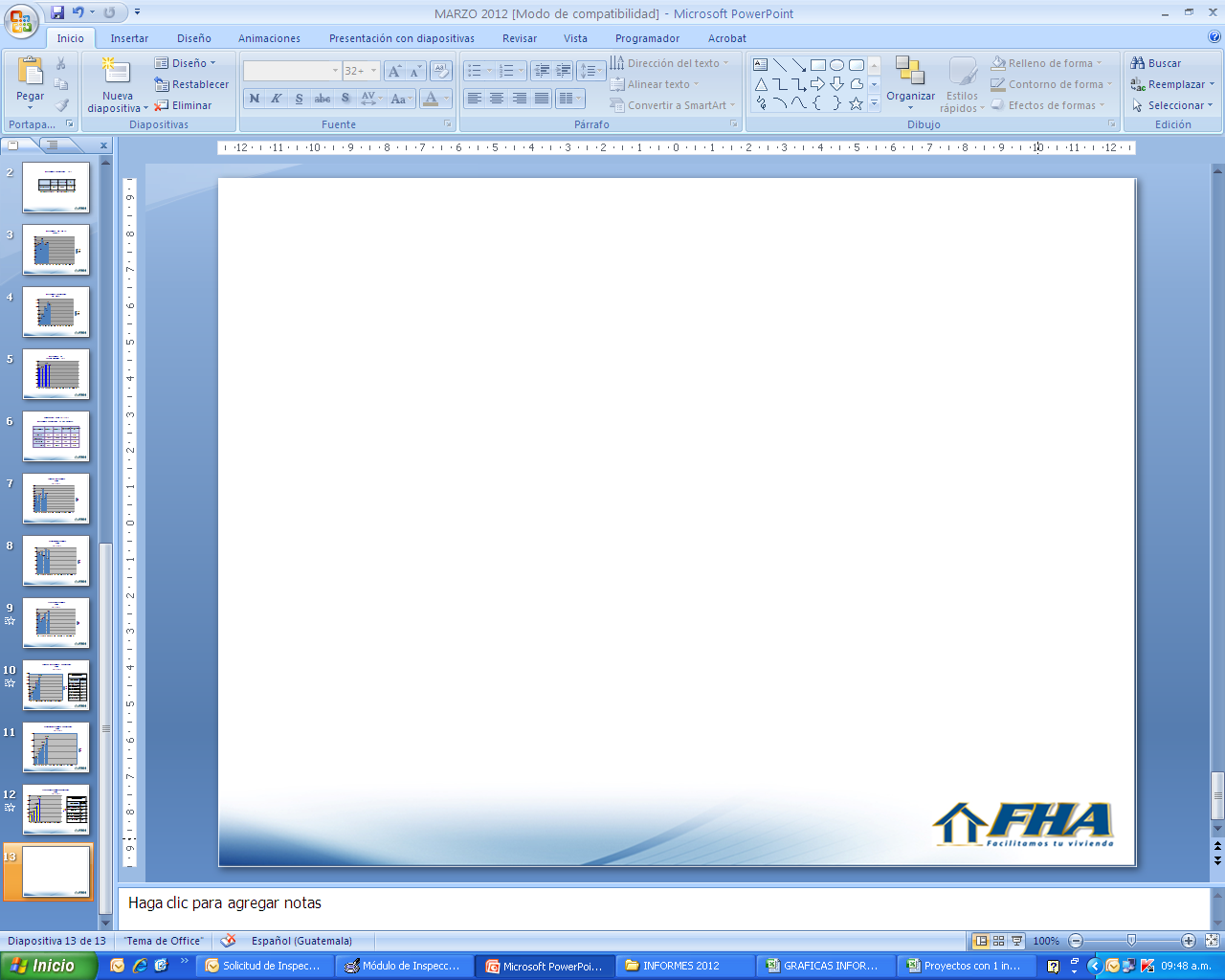 TERCERAS INSPECCIONES ACUMULADAS
DICIEMBRE
2016-2017
-15%
PORCENTAJE
INSPECCIONES DEPARTAMENTALES
ENERO 2017
INSPECCIONES TOTALES  26
VALUACIONES
ENERO A DICIEMBRE 2017
INSPECCIONES TOTALES 52
CONSTRUCCION EN LOTE PROPIO (CLP)
(INSPECCIONES)
ENERO A DICIEMBRE 2017
INSPECCIONES TOTALES 12
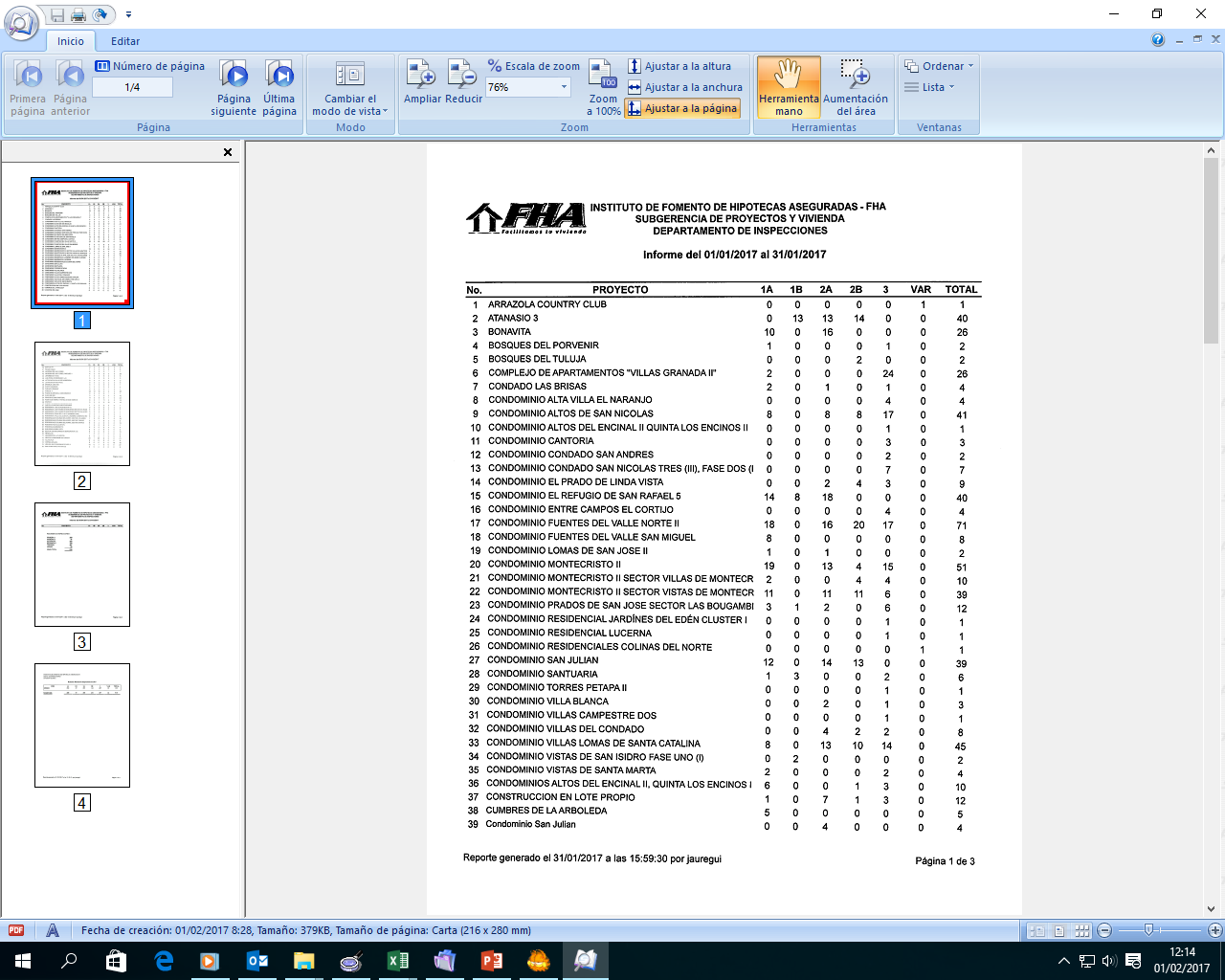 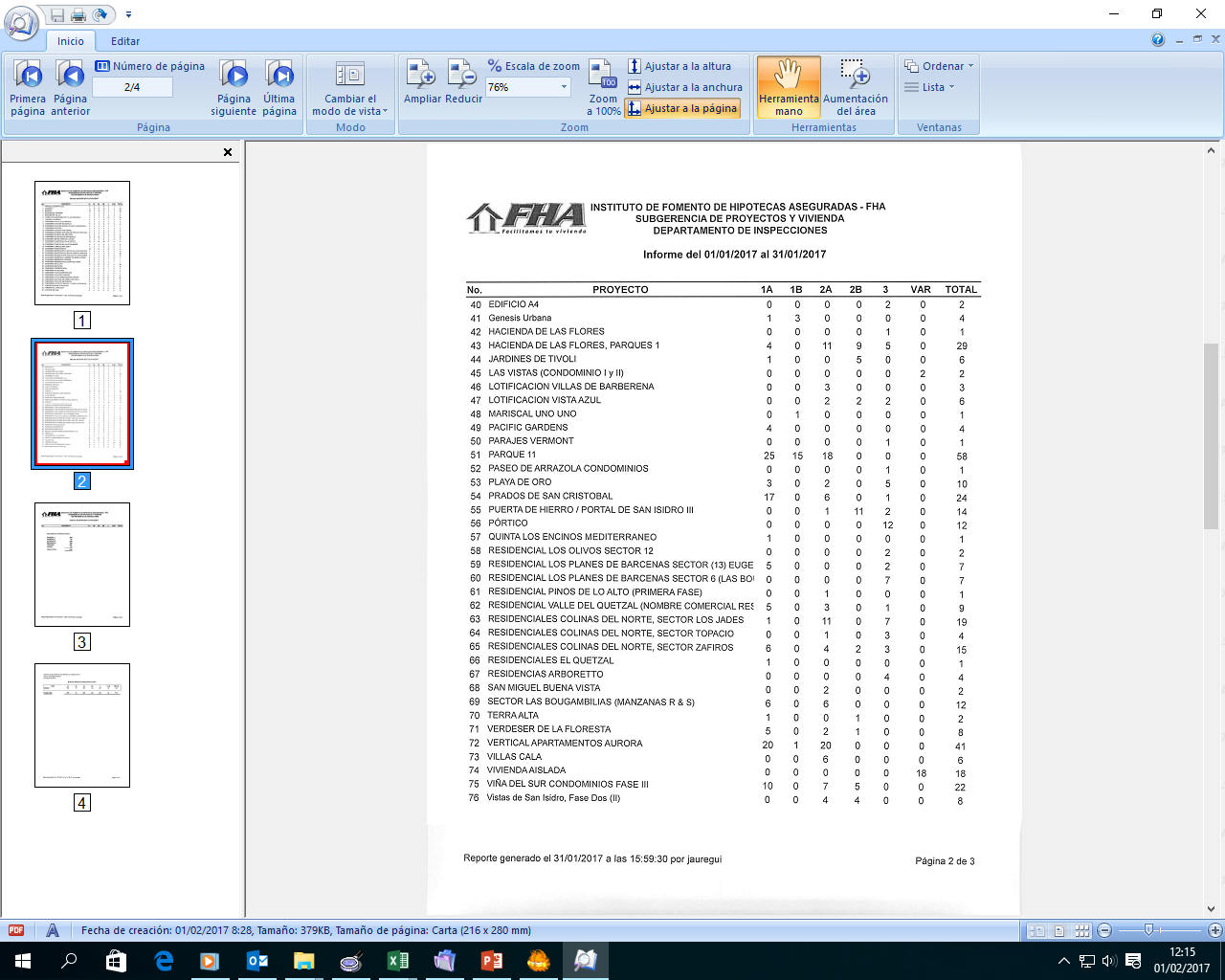 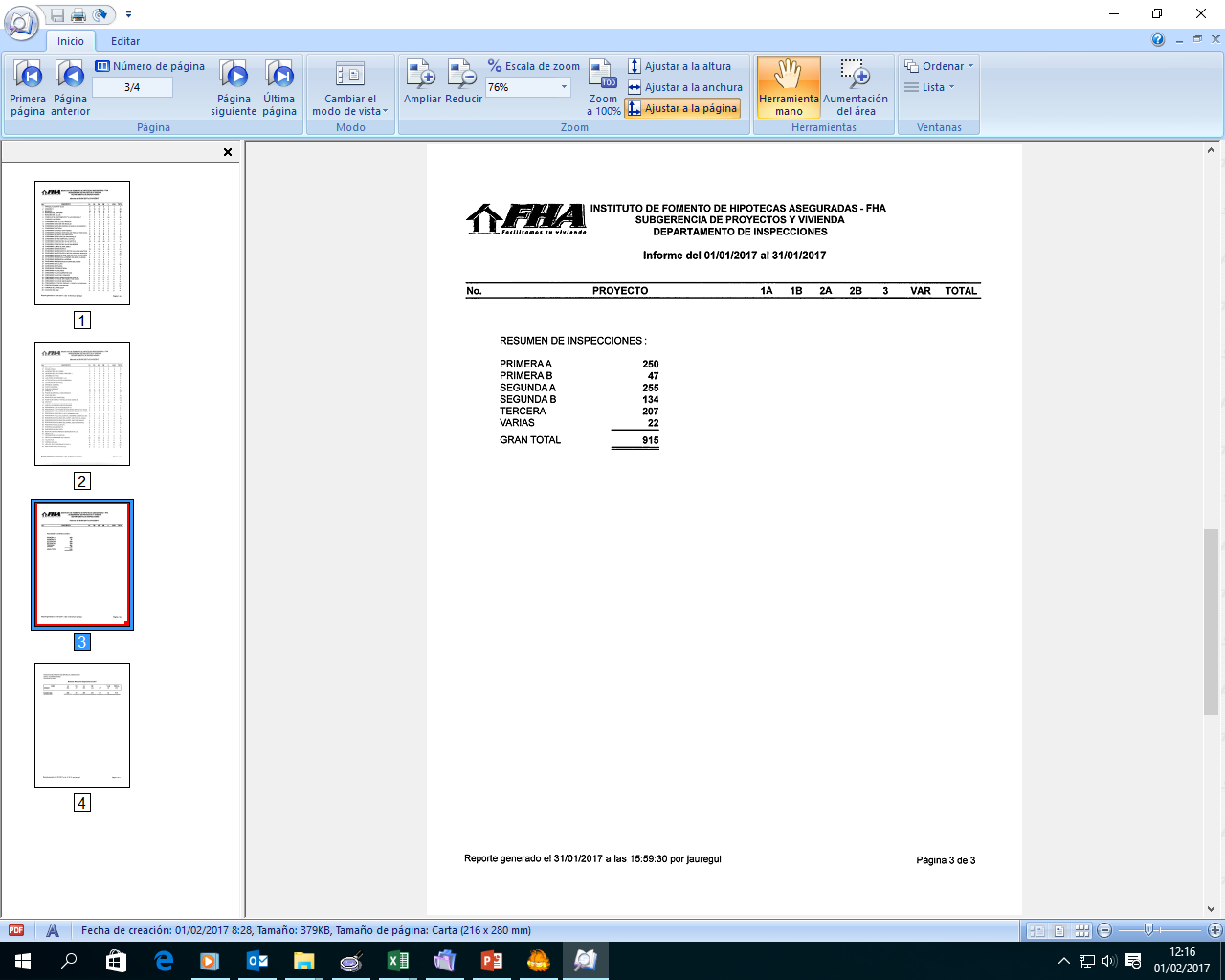 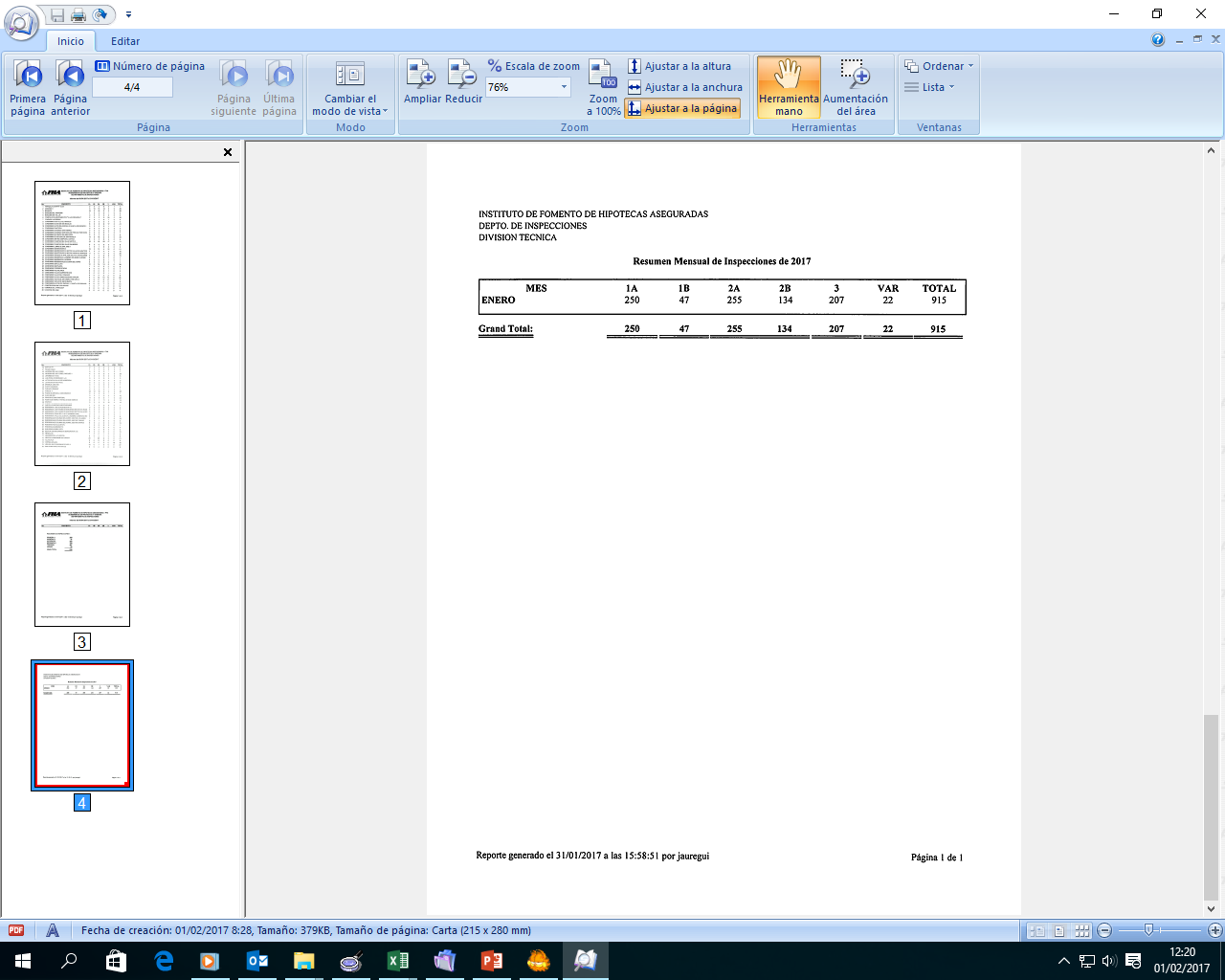